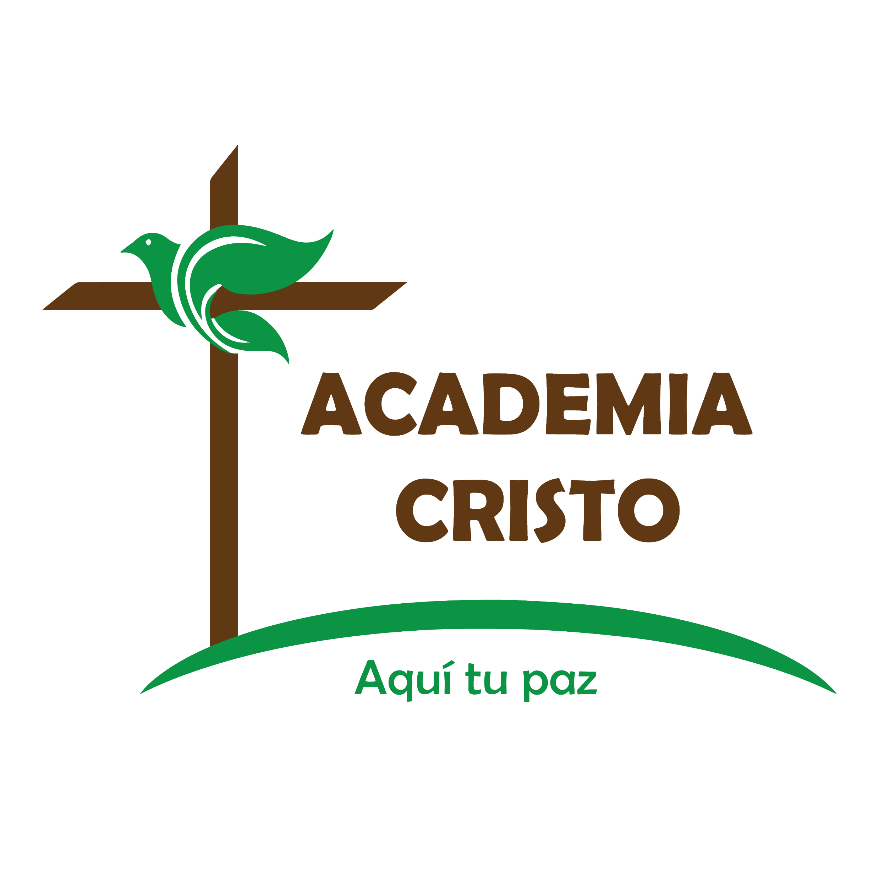 La Palabra Crece- Discípulo
Lección 7
Academia Cristo les Pide que:
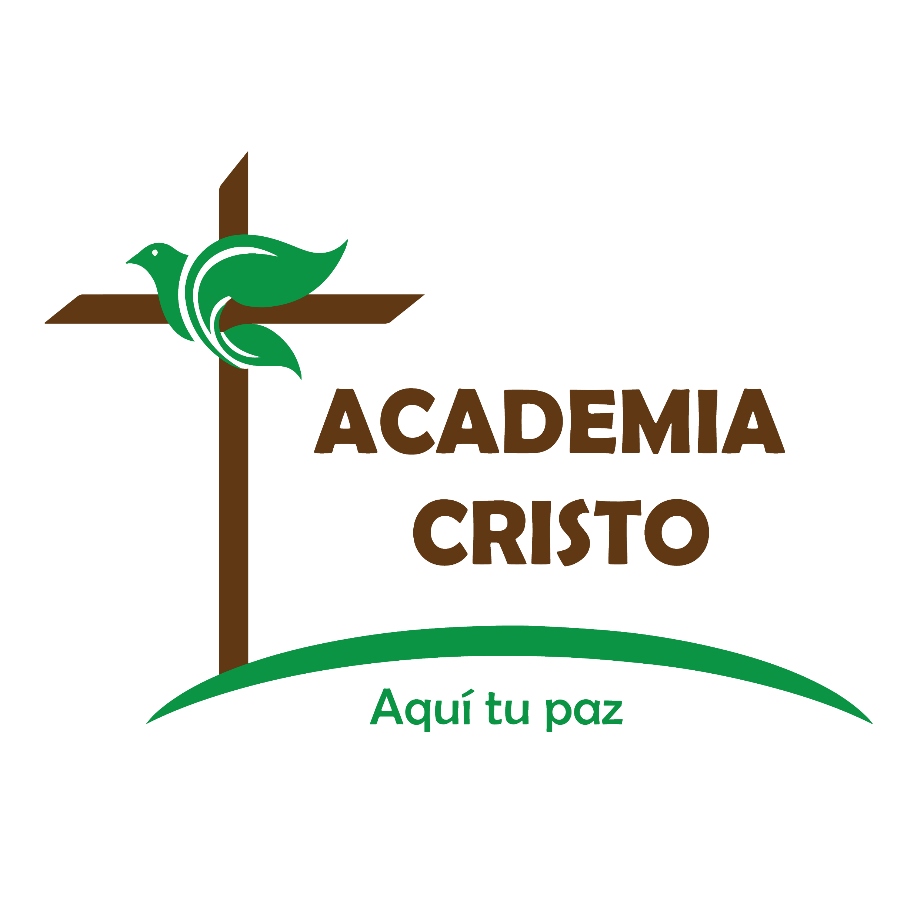 Mostremos respeto...
... llegando preparados
... siendo puntuales
... a los profesores que nos sirven
... a los compañeros en clase
... en el grupo de WhatsApp
La Palabra Crece- Discípulo #7
Lección 7
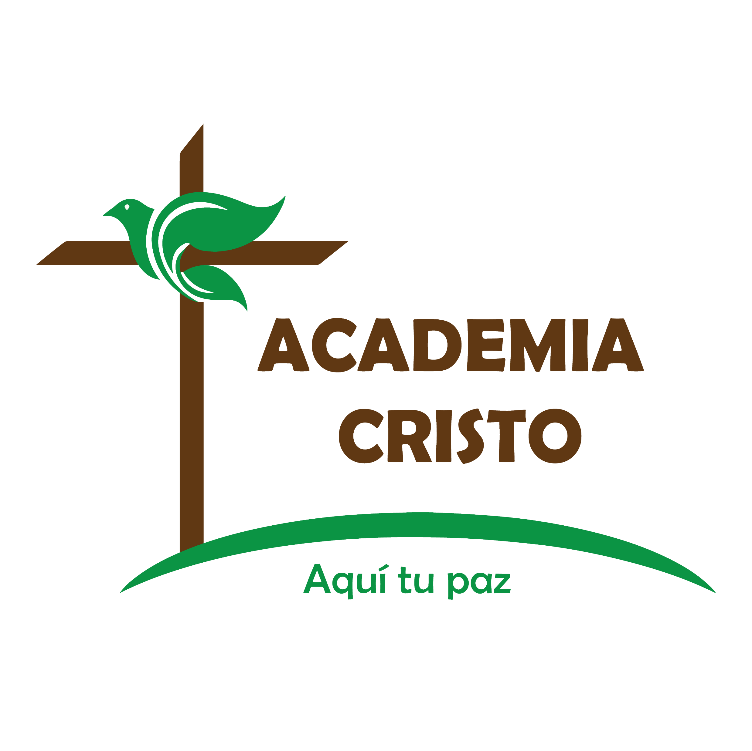 Hábito 4: 
Orar por y con otros
Favor de desactivar los micrófonos cuando no está hablando para que todos puedan oír al que habla claramente.
Uno por uno cada persona saluda a sus compañeros.
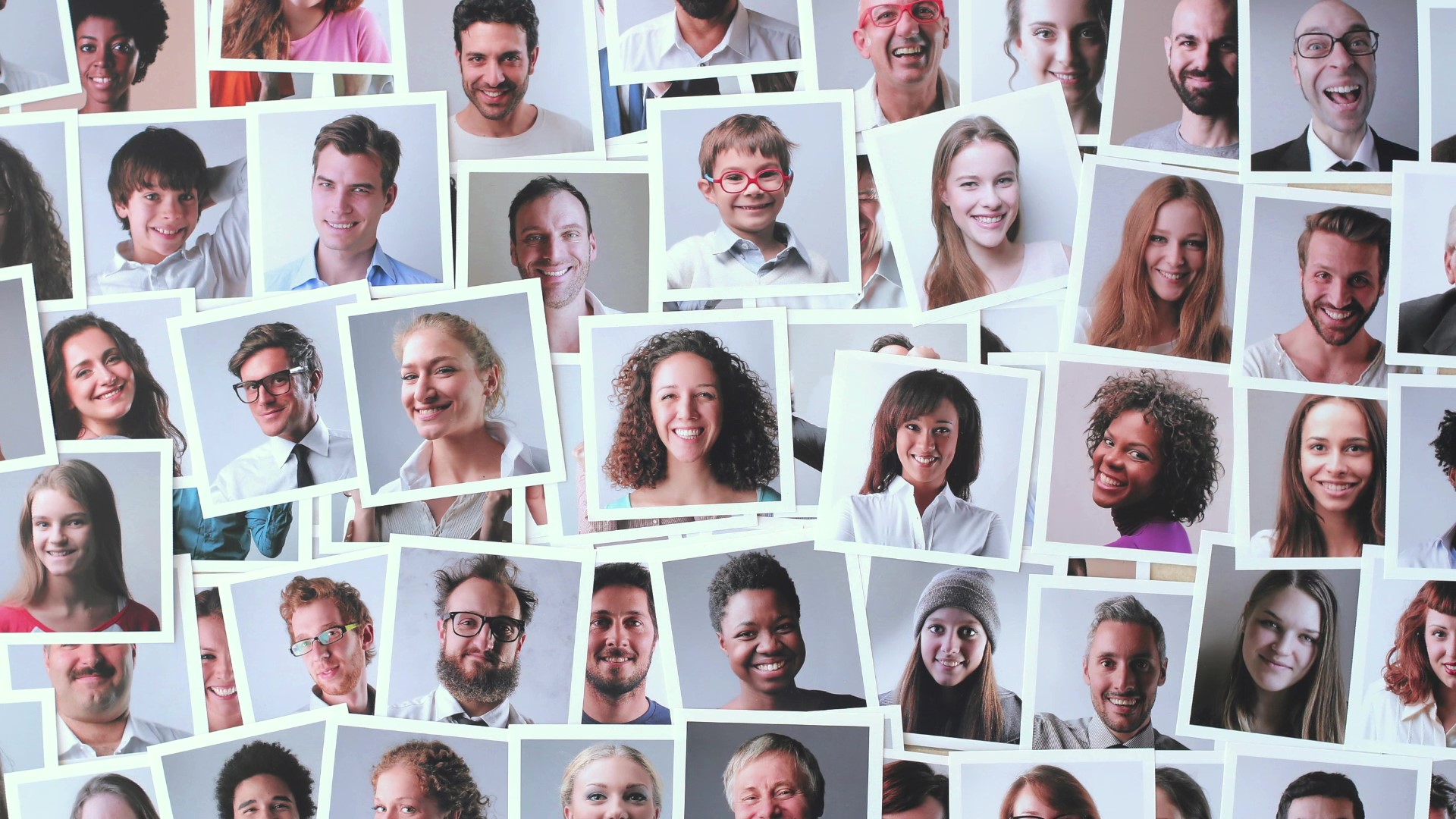 La Palabra Crece- Discípulo #7
Oración de apertura
La Palabra Crece- Discípulo #7
Revisemos el video
Según el video y lo que sabes de la Biblia sobre la oración, ¿cuáles son los beneficios y las bendiciones de orar por y con los demás?
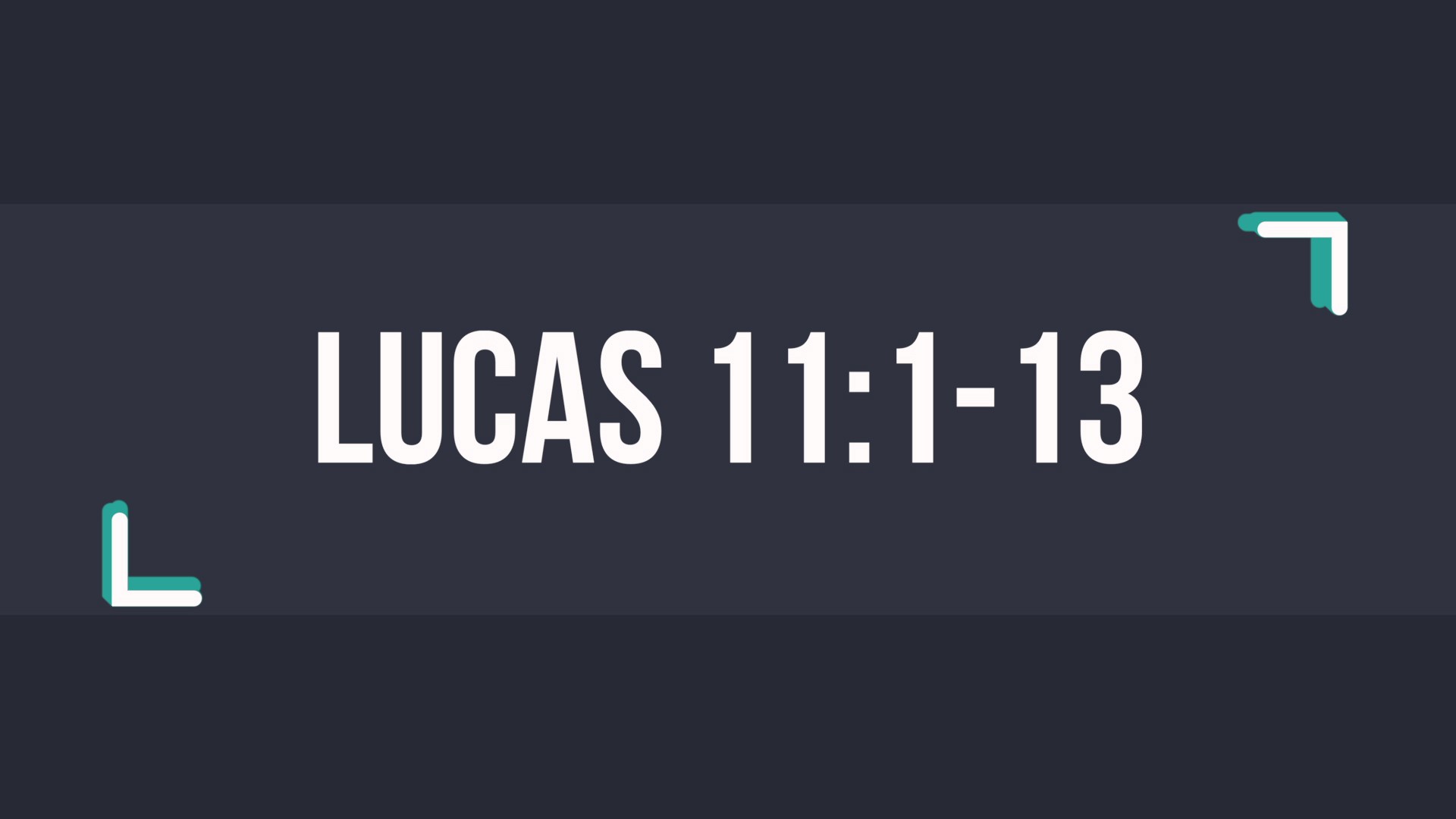 La Palabra Crece- Discípulo #7
Dios promete escuchar la oración y esa oración es efectiva. 
Como discípulos que quieren hacer discípulos de otros, oramos para que Dios obre en ellos a través de la Palabra. 
Orar por y con otros también puede abrir puertas para compartir el Evangelio.
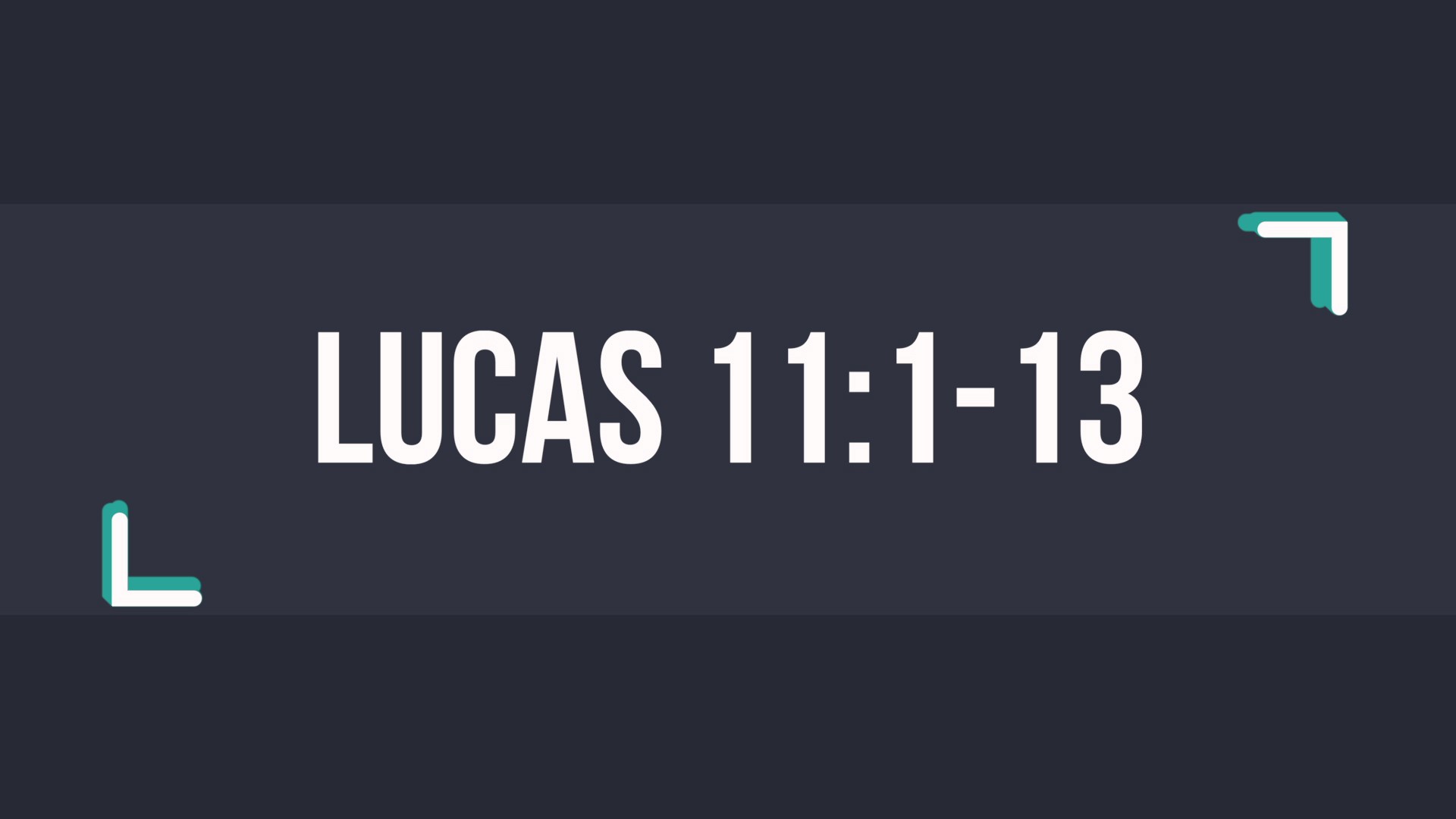 La Palabra Crece- Discípulo #7
La oración no es…
1. Una forma de atar la voluntad de Dios (Isaías 55:8-9).
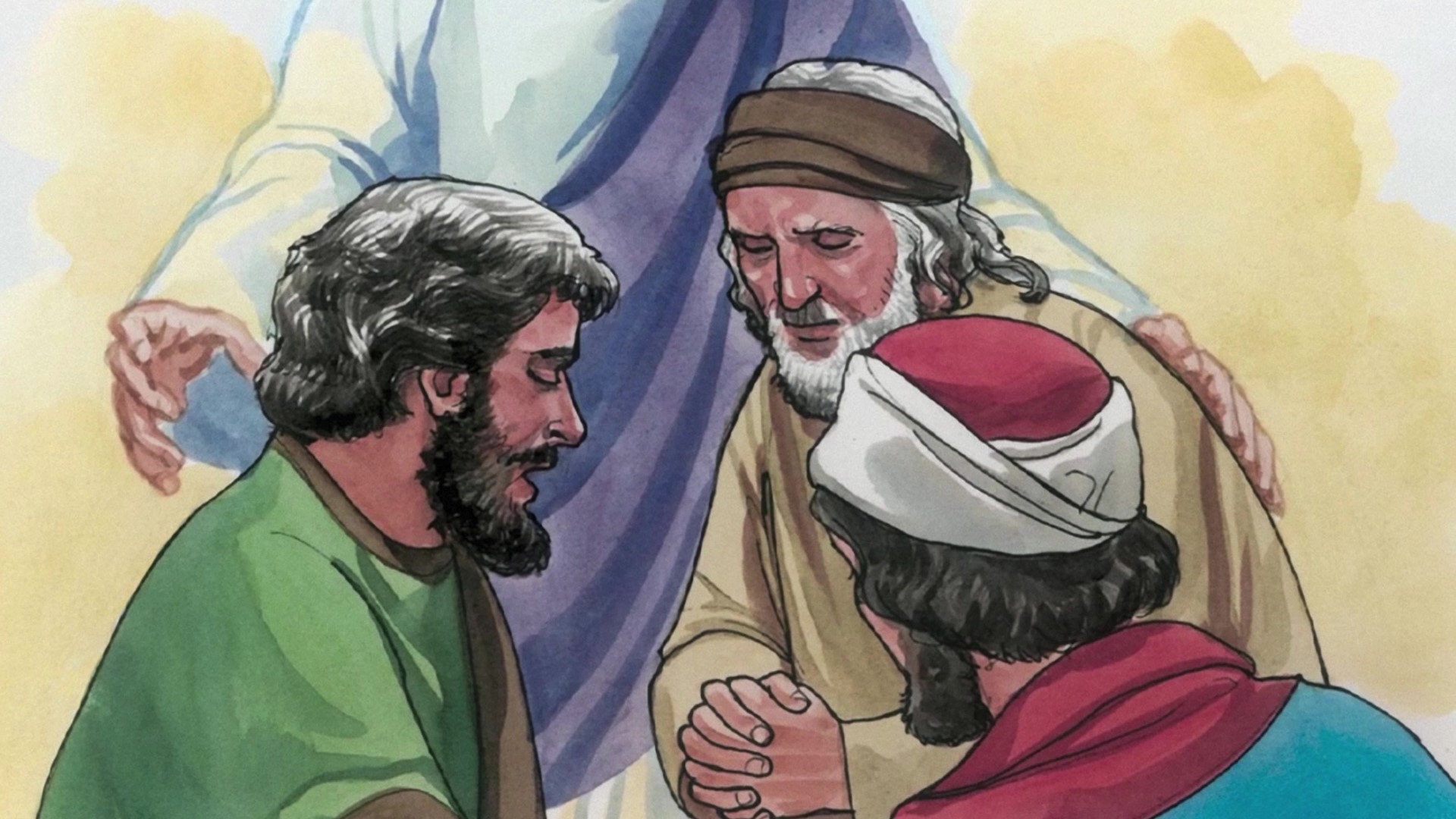 La Palabra Crece- Discípulo #7
La oración no es…
2. Efectiva a parte de la fe, o un medio de gracia (Proverbios 28:9).
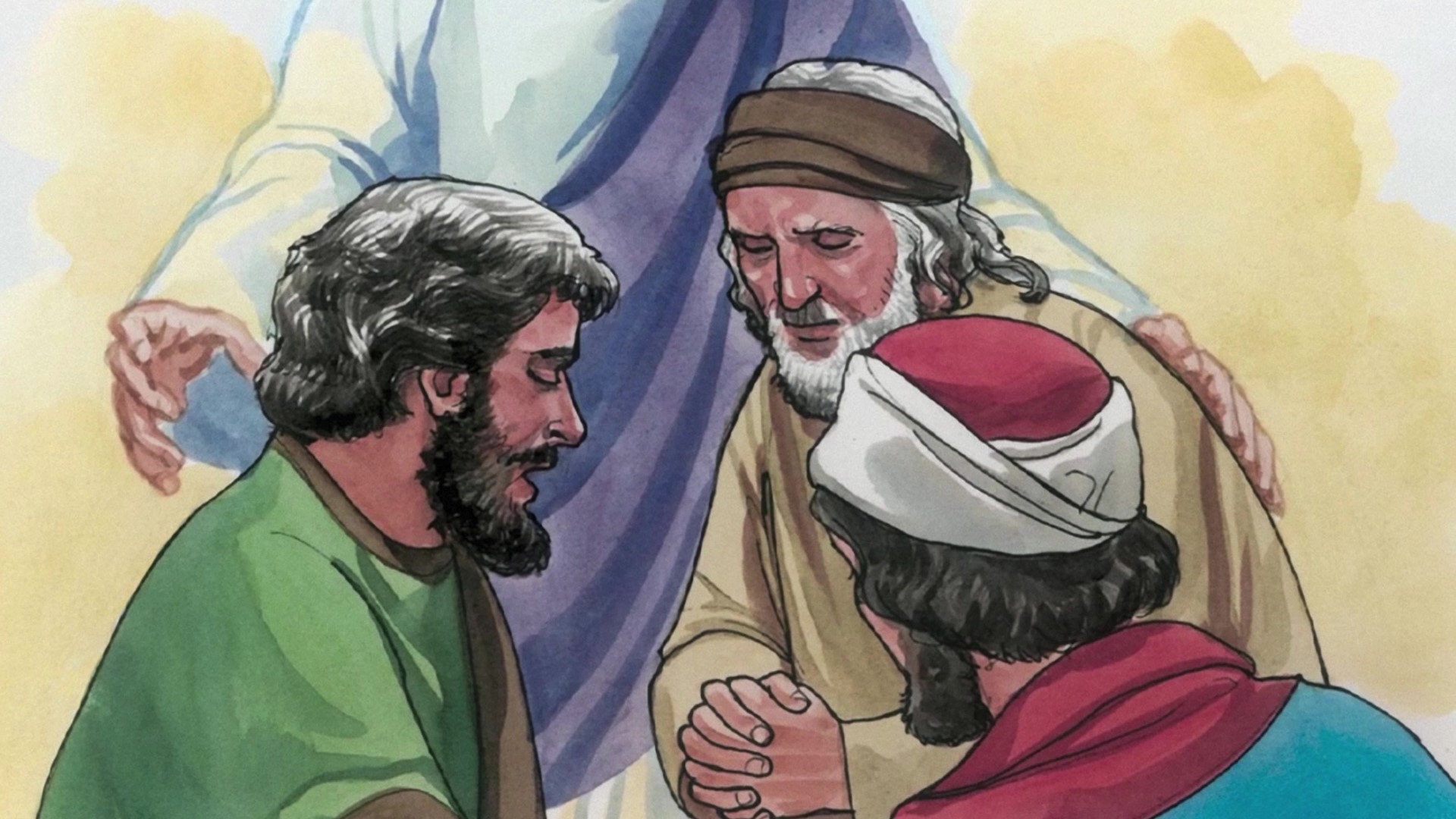 La Palabra Crece- Discípulo #7
La oración no es…
3. Una forma en que Dios nos habla (no hay pasaje).
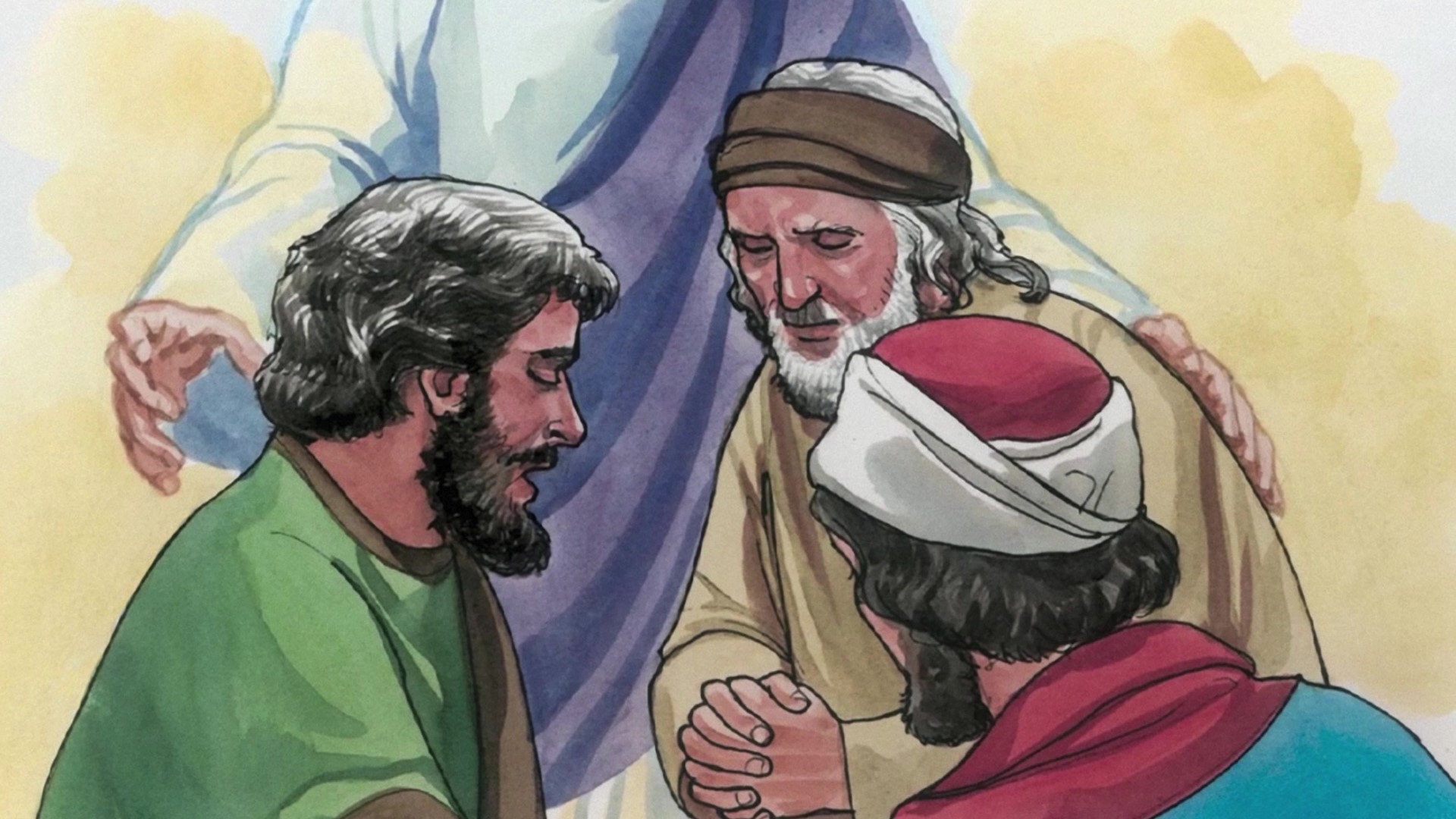 La Palabra Crece- Discípulo #7
La oración es…
1. Un maravilloso privilegio que nos fue dado por la fe en Cristo Jesús (Efesios 3:12).
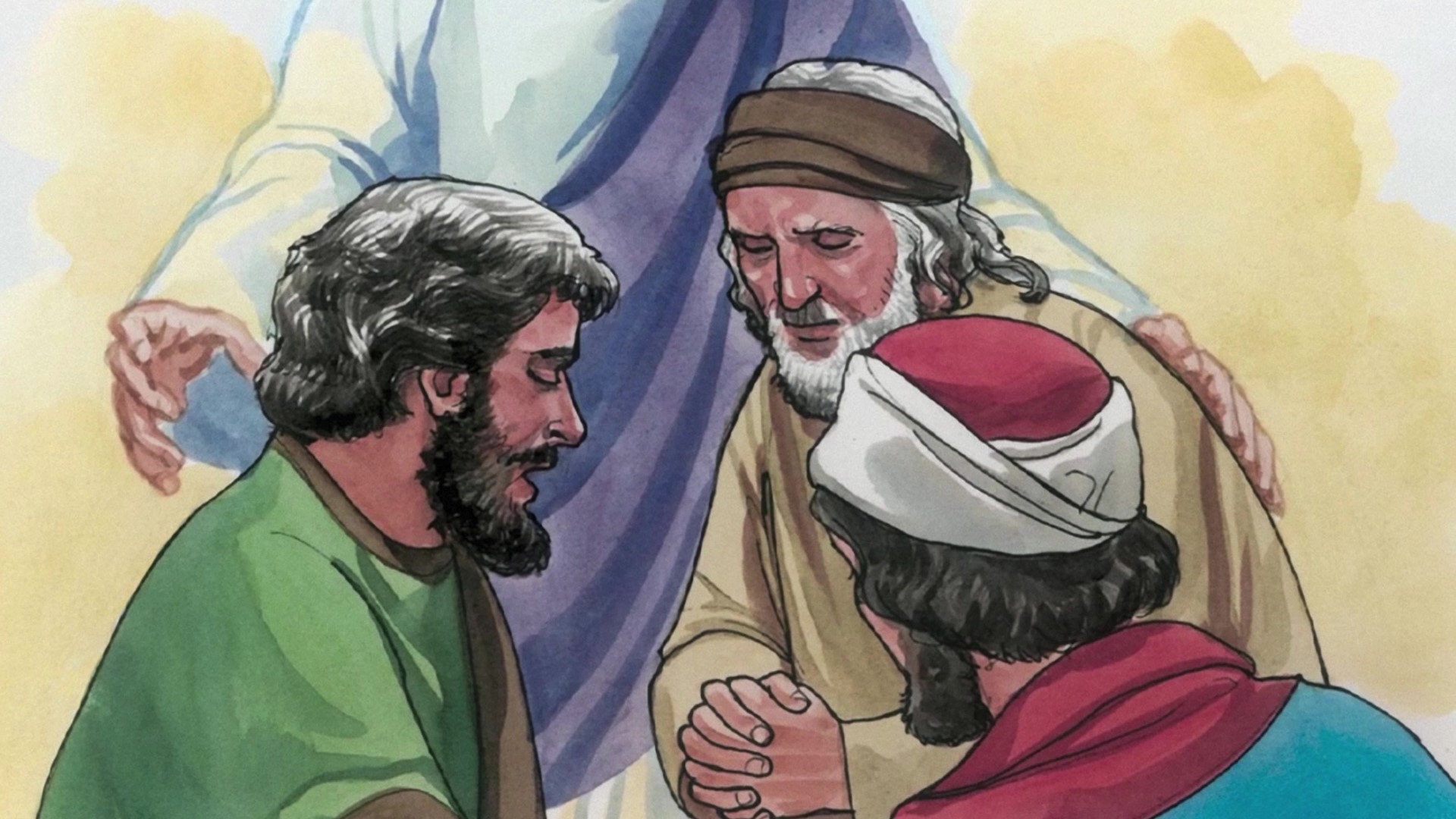 La Palabra Crece- Discípulo #7
La oración es…
2. Comunicación con Dios, que promete escuchar nuestra oración (Salmo 66:19-20).
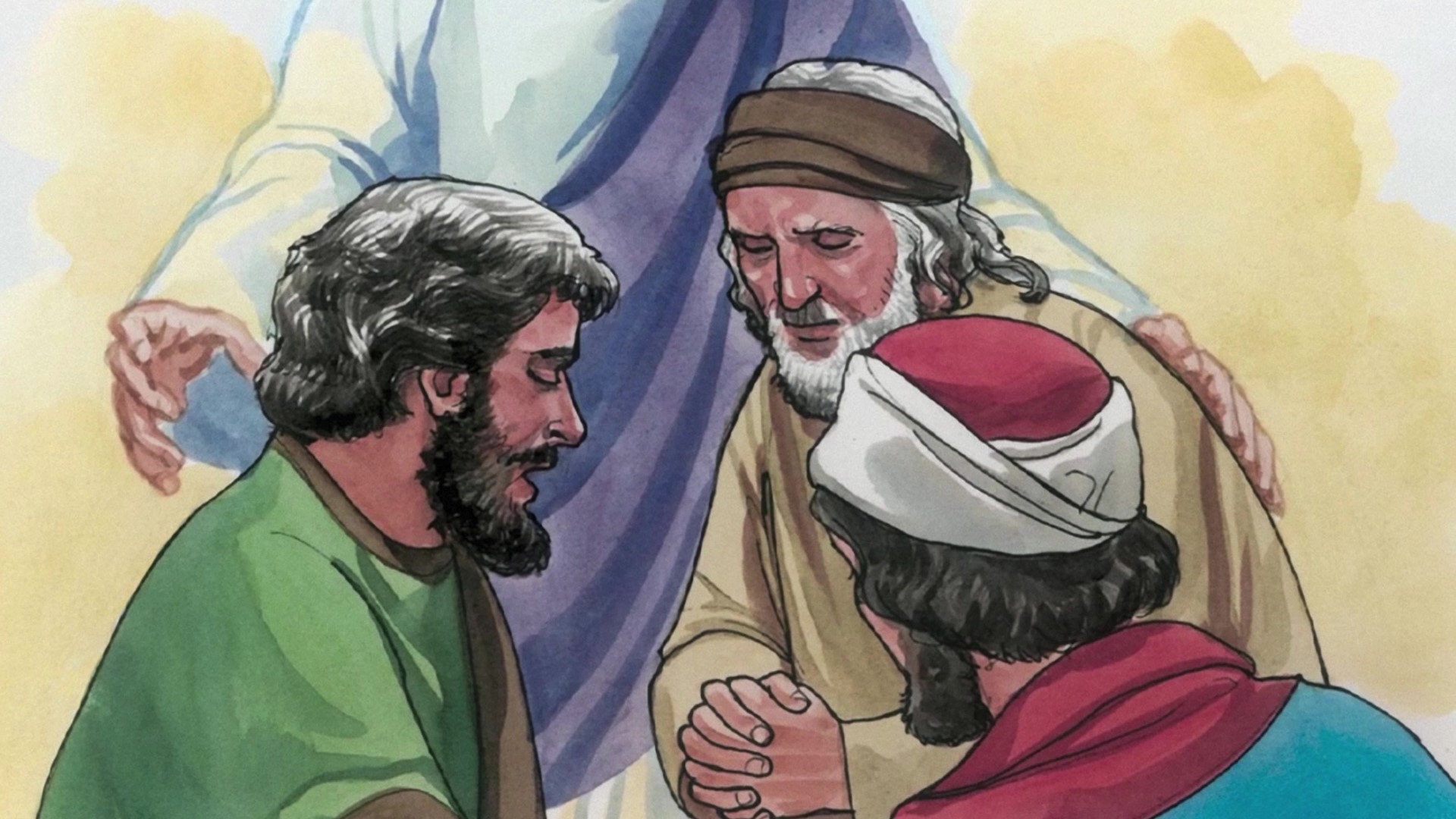 La Palabra Crece- Discípulo #7
La oración es…
3. Poderosa, al ser oída por Dios Todopoderoso (Santiago 5:16b).
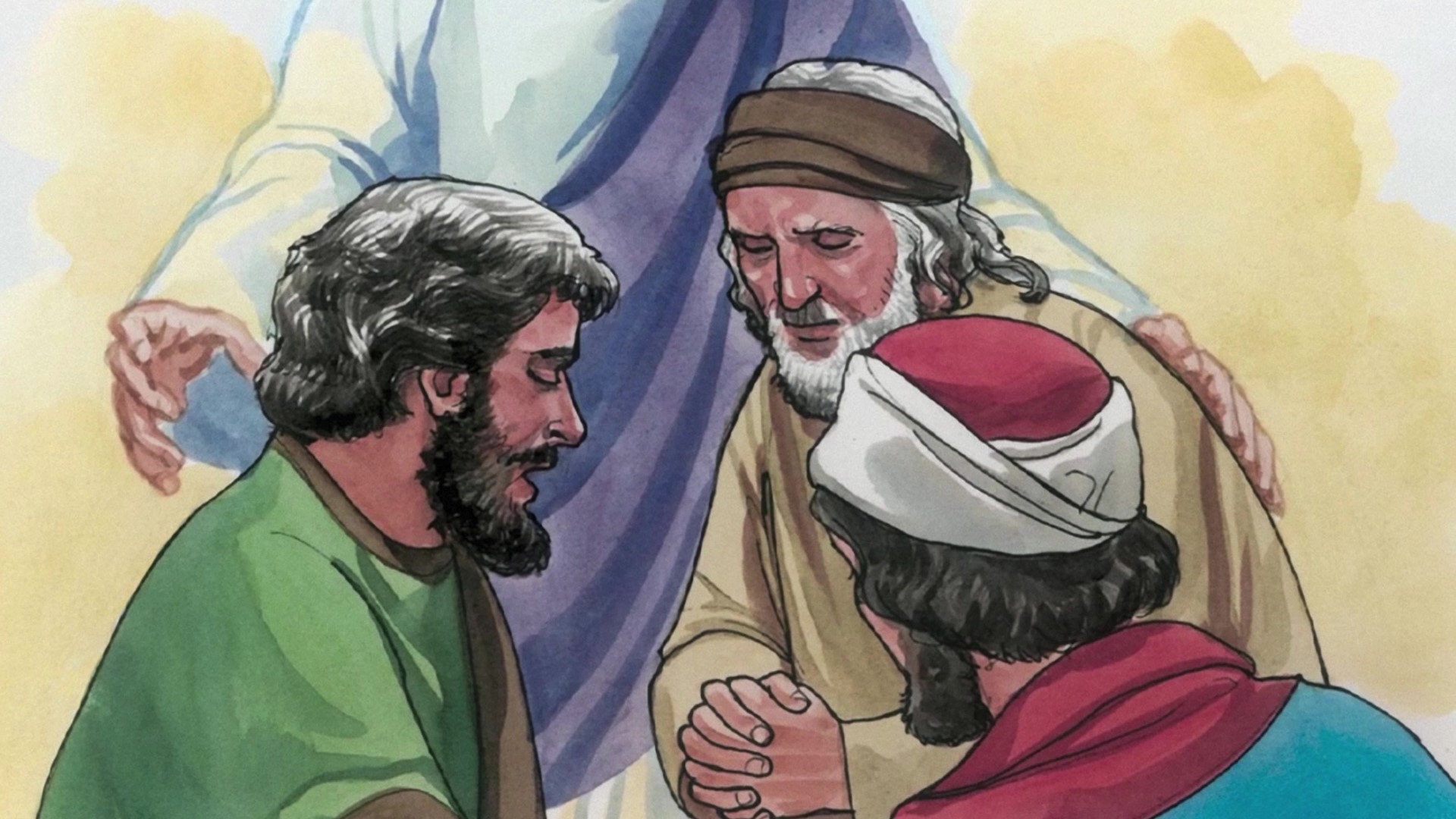 La Palabra Crece- Discípulo #7
La oración es…
4. Una expresión de unidad de un cuerpo de creyentes (Hechos 2:42).
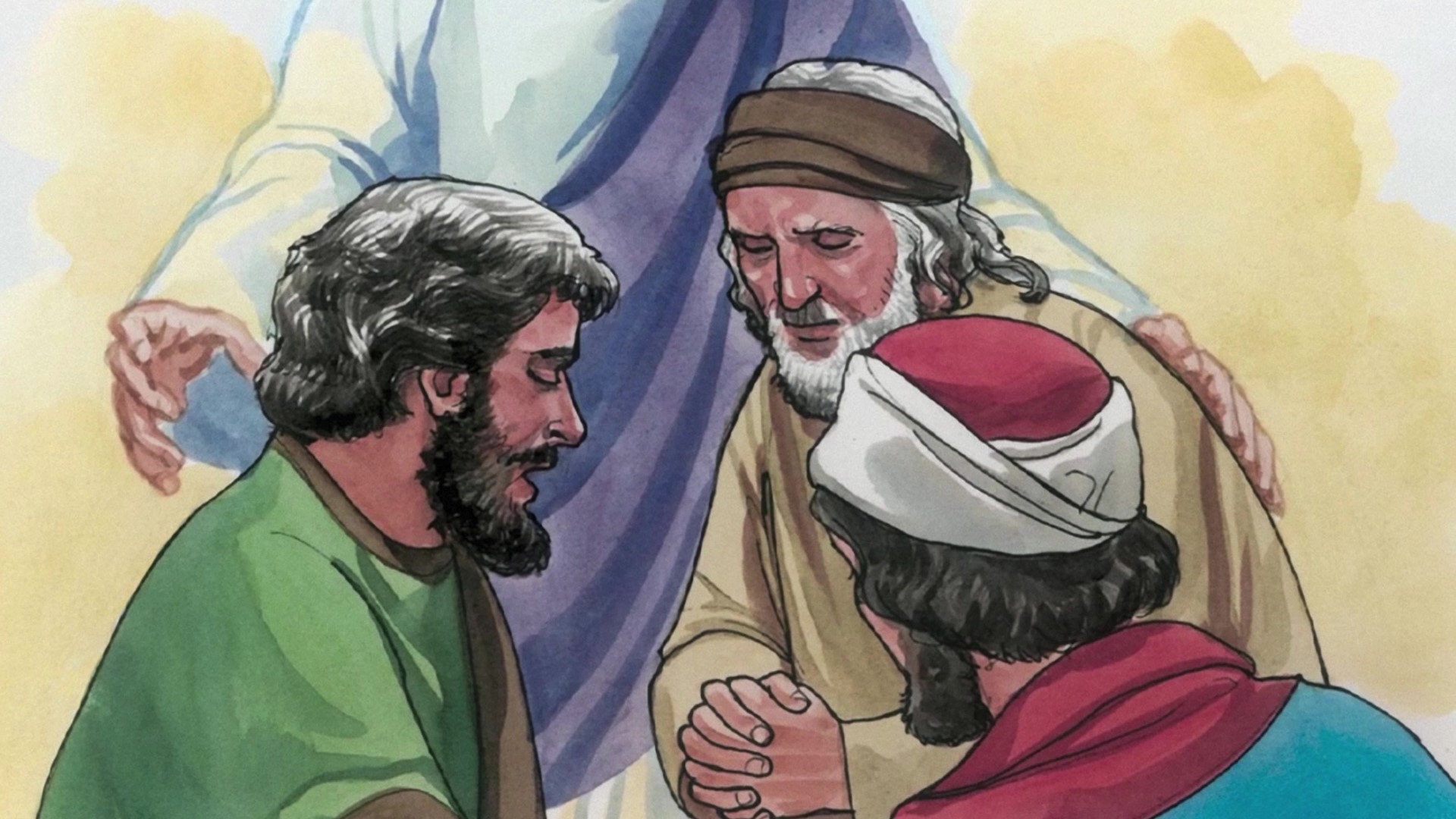 La Palabra Crece- Discípulo #7
La oración:
La Escritura ofrece la oración como una parte importante de la vida de un discípulo.
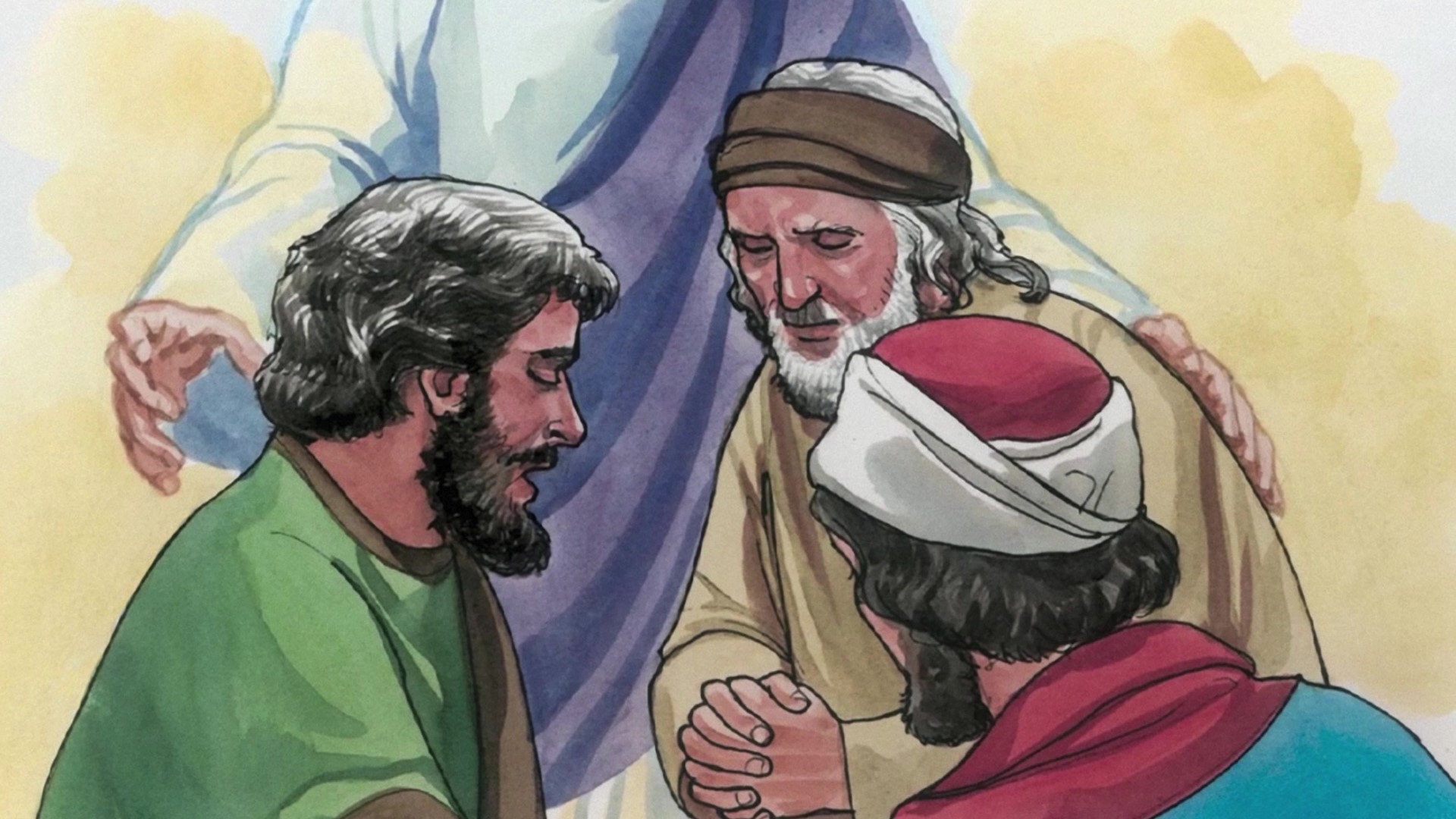 La Palabra Crece- Discípulo #7
La inmersión profunda en el tema
Oren sin cesar. – 1 Tesalonicenses 5:17
¿Qué nos dice este pasaje?
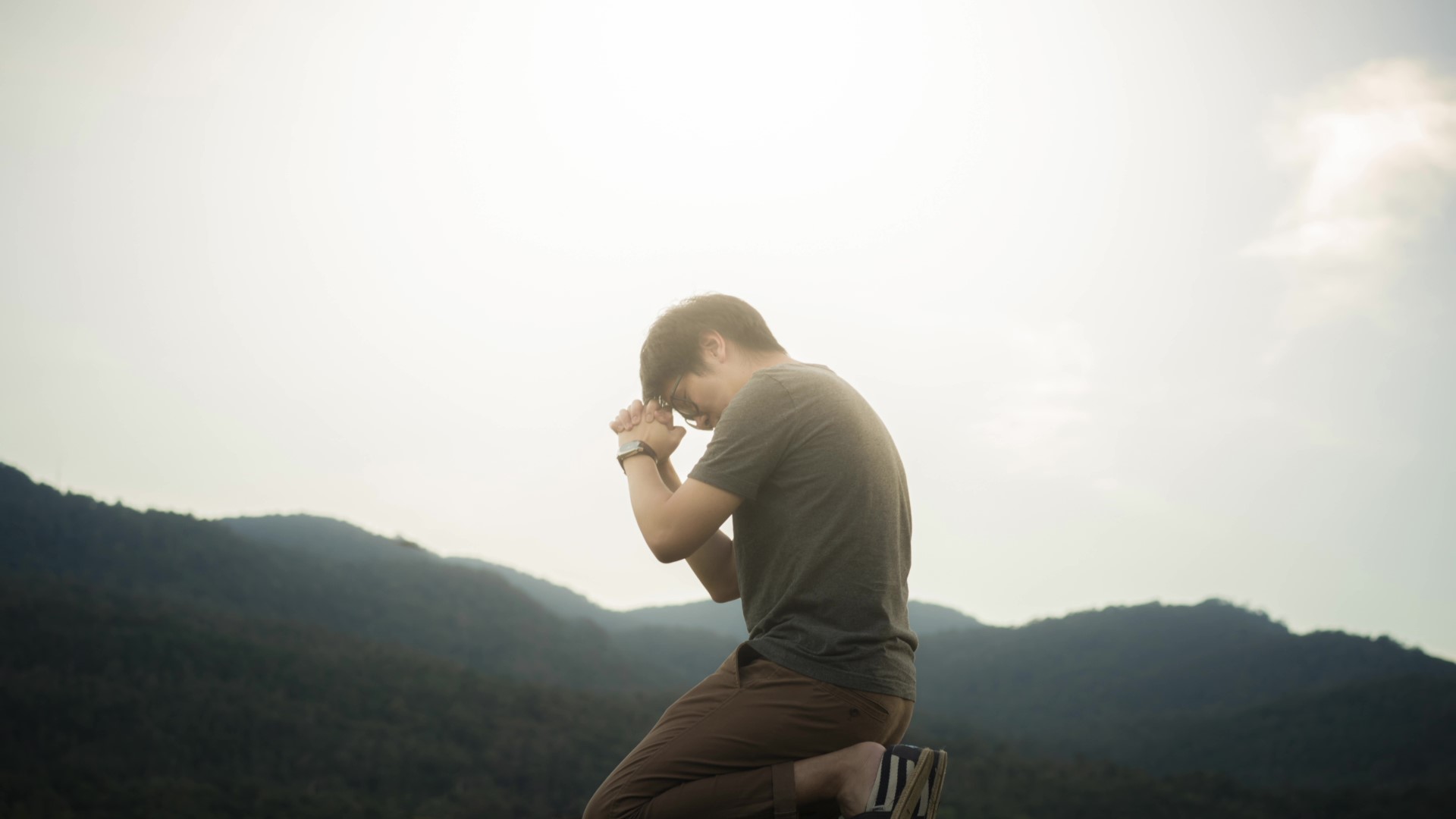 La Palabra Crece- Discípulo #7
La inmersión profunda en el tema
Significa que la oración es un hábito del discípulo. Es su práctica continua.
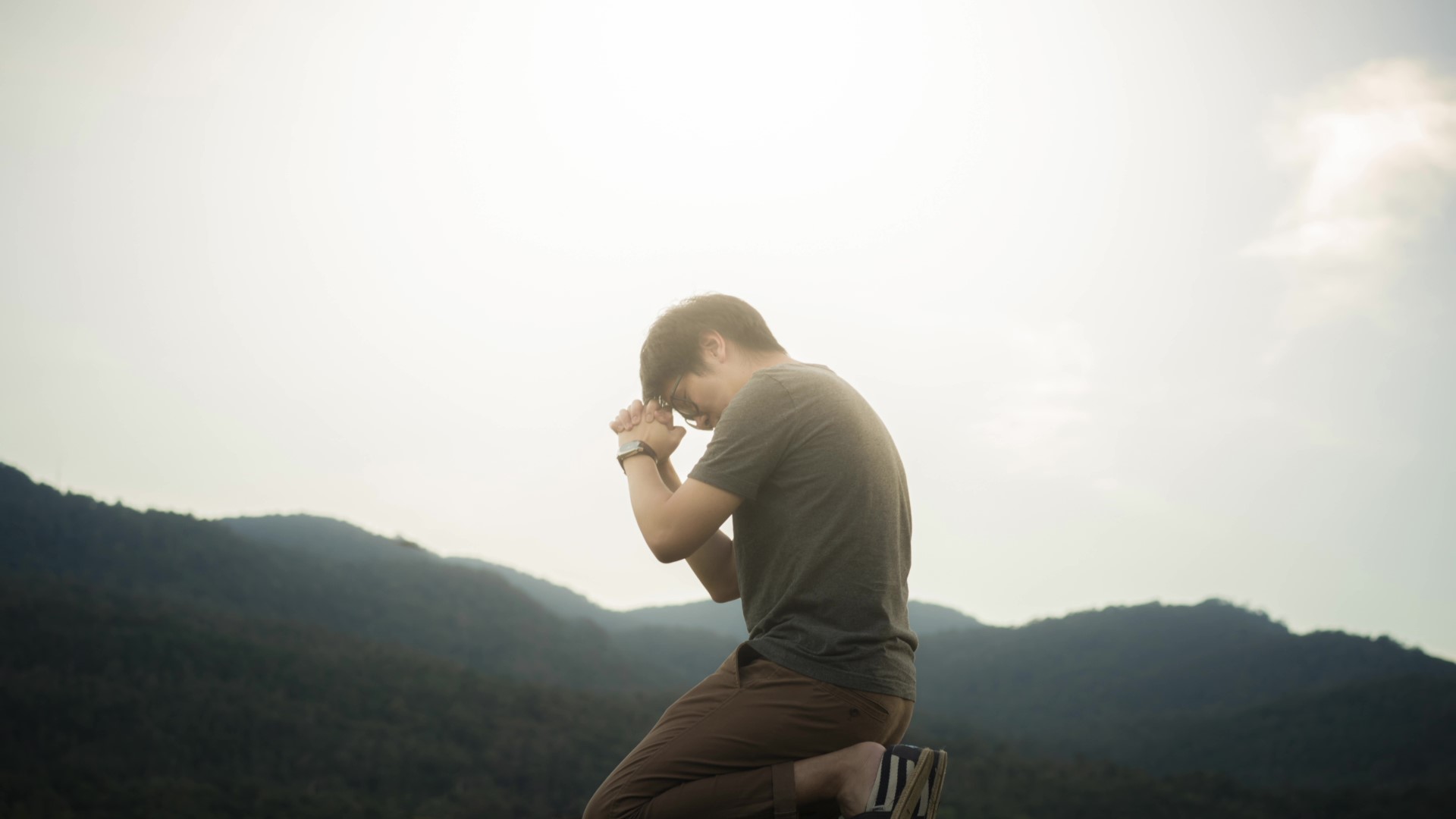 La Palabra Crece- Discípulo #7
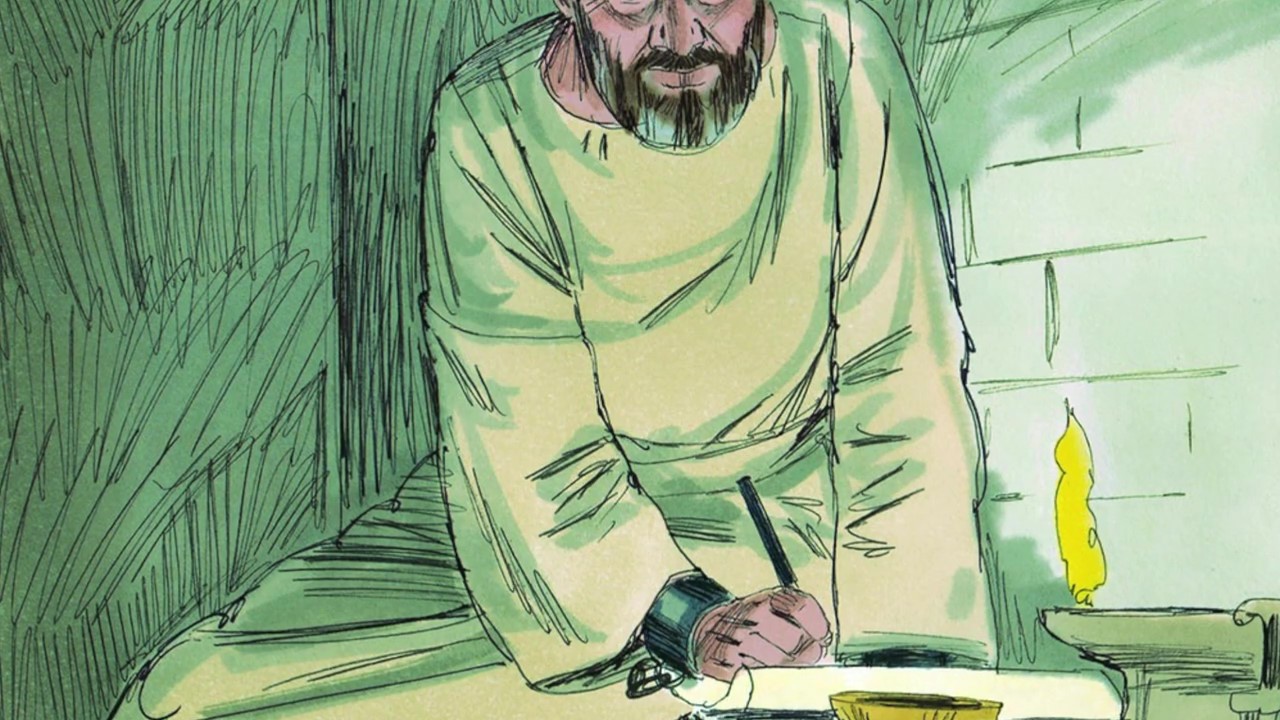 Las oraciones de Pablo
Romanos 1:8-10
Romanos 15:13
1 Corintios 1:4
Efesios 1:16-18
Filipenses 1:3-4
Filipenses 1: 9- 11
Colosenses 1: 3
1 Tesalonicenses 1: 2-3
1 Tesalonicenses 3: 9-10
2 Tesalonicenses 1:3
2 Timoteo 1:3
 Filemón 4-5
La Palabra Crece- Discípulo #7
La inmersión profunda en el tema
¿Qué podemos aprender de nuestra propia vida como discípulos de la forma en que Pablo oró?
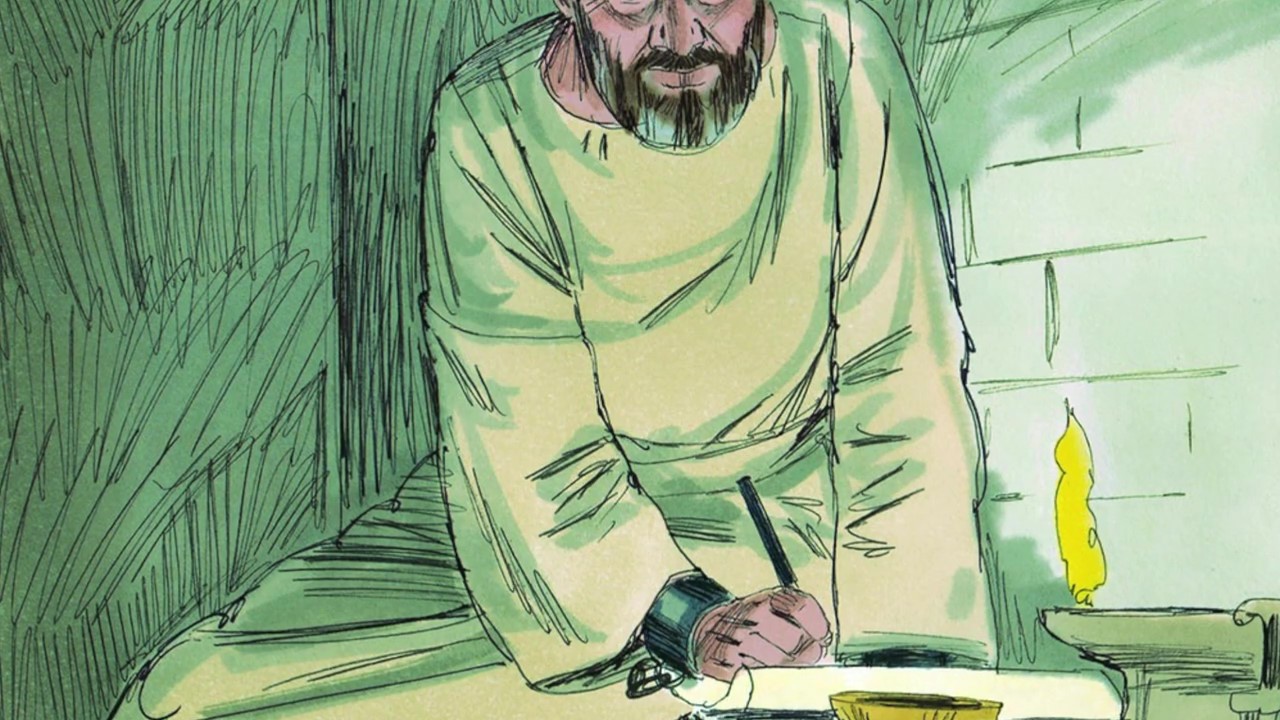 La Palabra Crece- Discípulo #7
La inmersión profunda en el tema
Las oraciones de Pablo fueron serias, constantes y casi siempre específicas sobre el crecimiento espiritual en los demás o para agradecer a Dios por las bendiciones espirituales que vio en los demás.
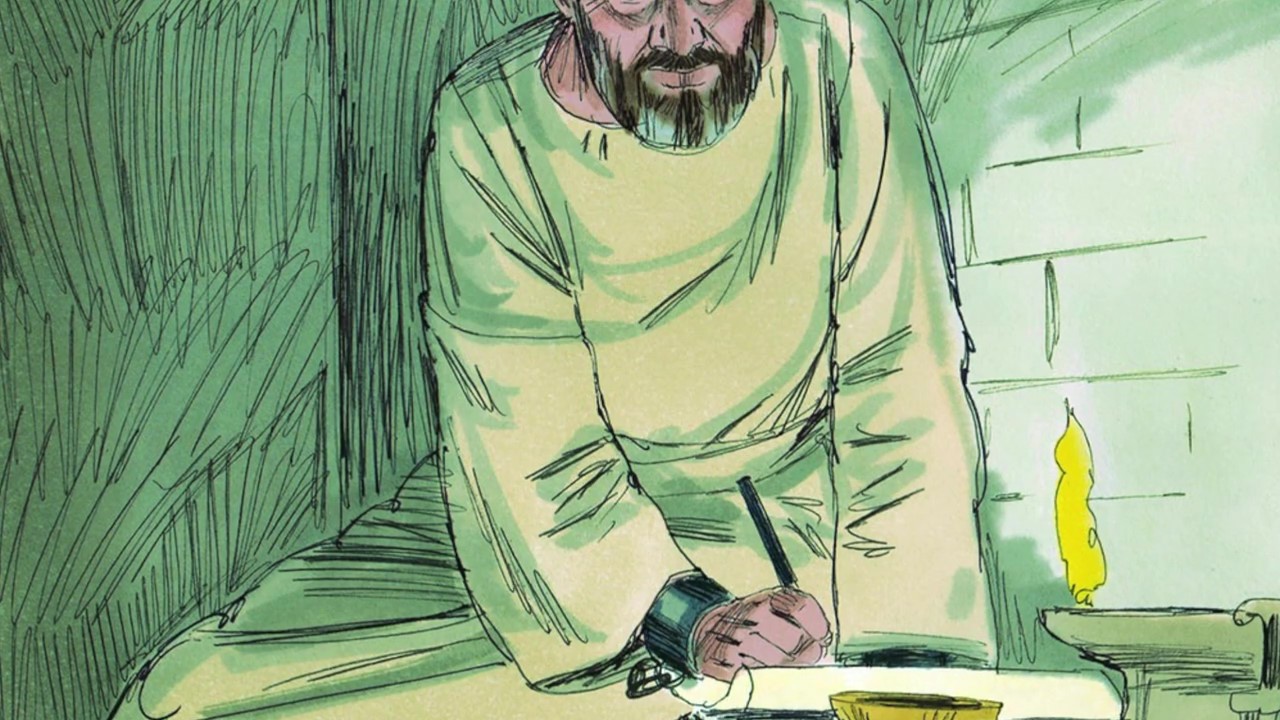 La Palabra Crece- Discípulo #7
Un amigo mío plantador de iglesias dijo que su primer paso para tener una conversación espiritual es preguntarle a una persona si puede orar por ella. Él dice que, aunque la mayoría de la gente se niega inicialmente a estudiar la Biblia, casi todos le darán algo por lo que pueda orar. Al orar por la persona, ha abierto la puerta para hablar con la persona nuevamente, esta vez compartiendo el poderoso mensaje de salvación por gracia a través de la fe en Cristo Jesús
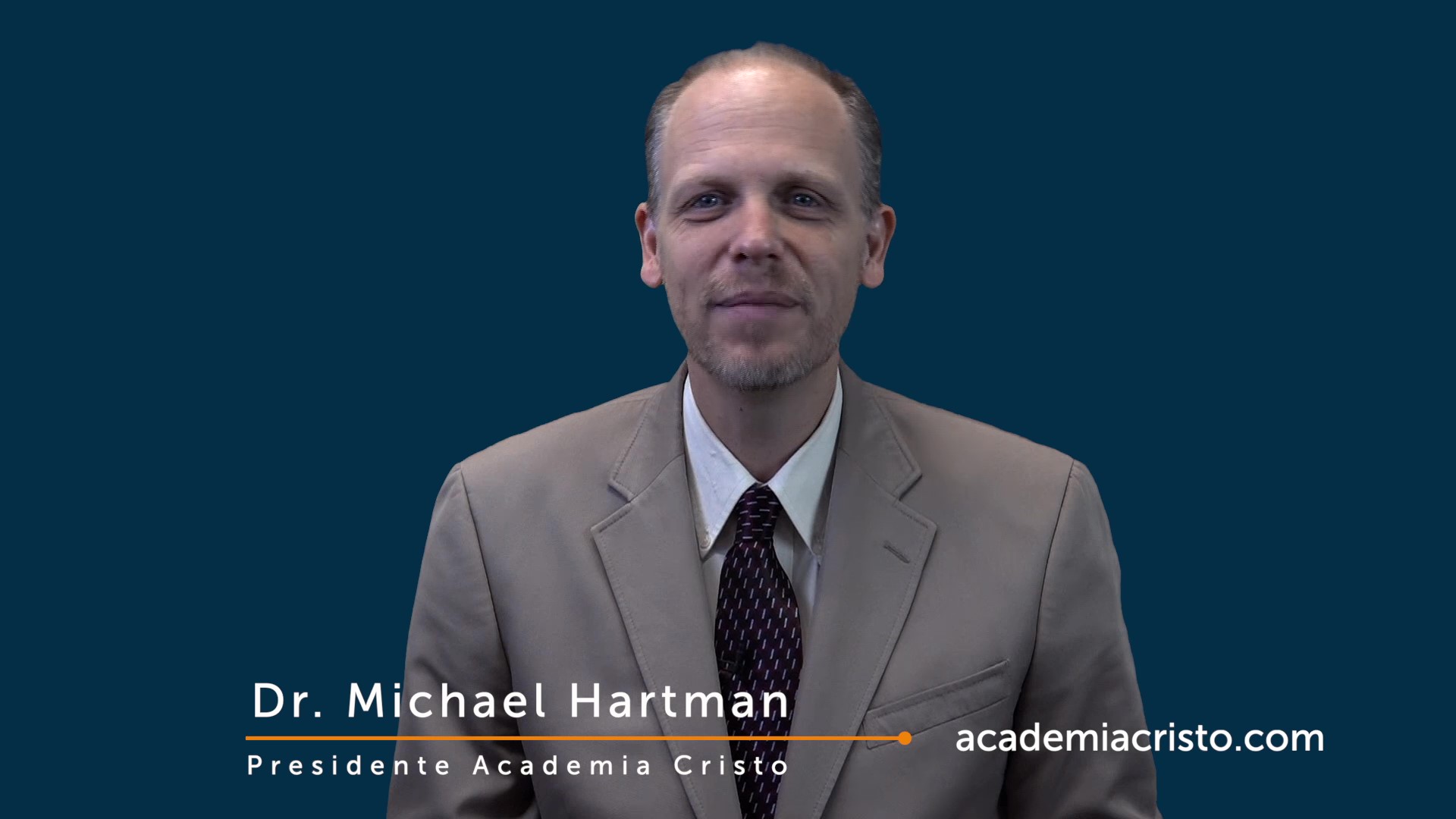 La Palabra Crece- Discípulo #7
La inmersión profunda en el tema
¿Funcionaría esta estrategia como una herramienta para hacer discípulos donde usted está? ? Explique por qué o por qué no.
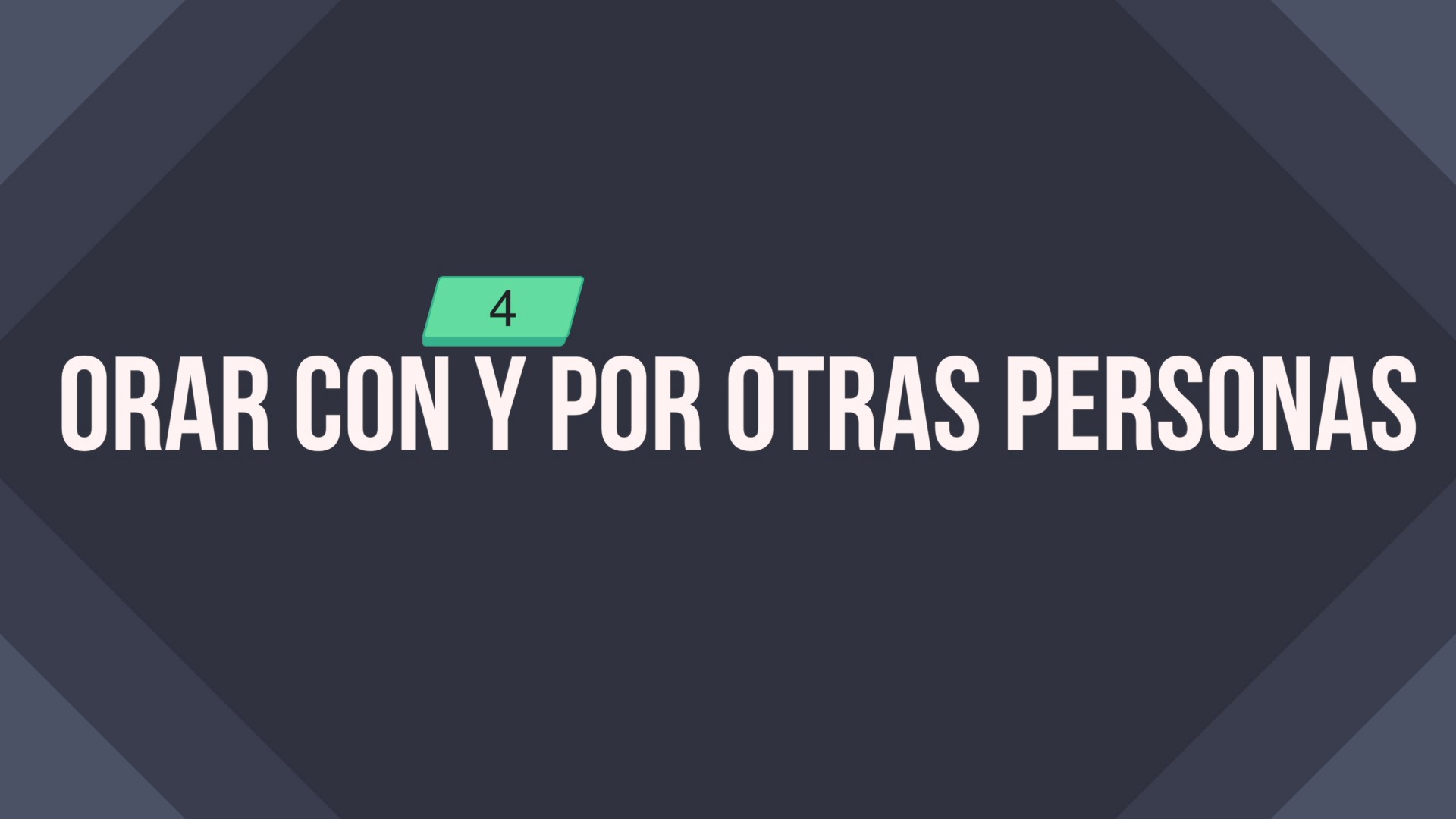 La Palabra Crece- Discípulo #7
La inmersión profunda en el tema
¿Cuáles son las bendiciones de orar con la gente? ¿Cuáles son algunos de los problemas a tener en cuenta?
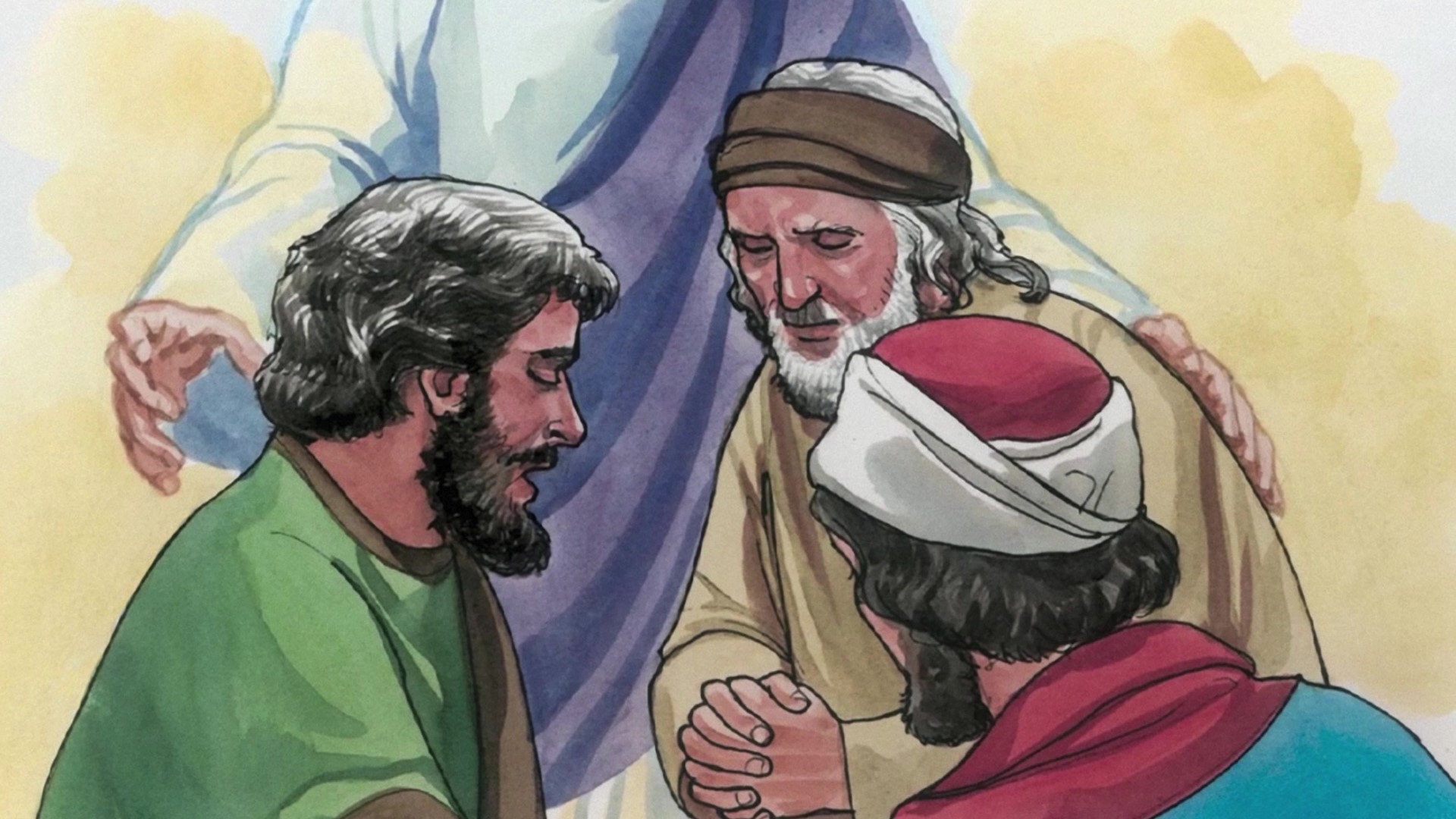 La Palabra Crece- Discípulo #7
La inmersión profunda en el tema
Hay unas temas a tener en cuenta son…
Hay muchas bendiciones…
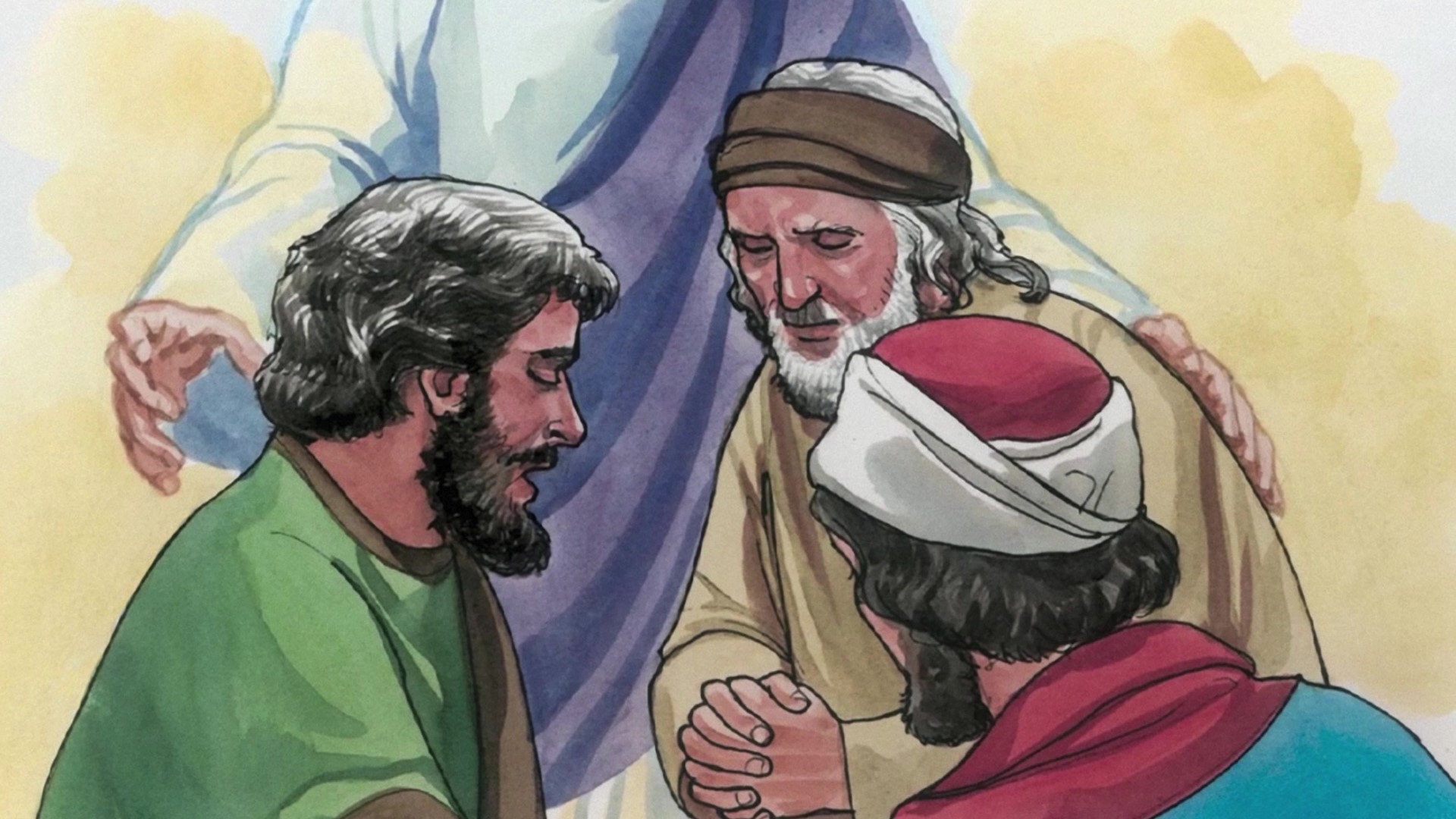 La Palabra Crece- Discípulo #7
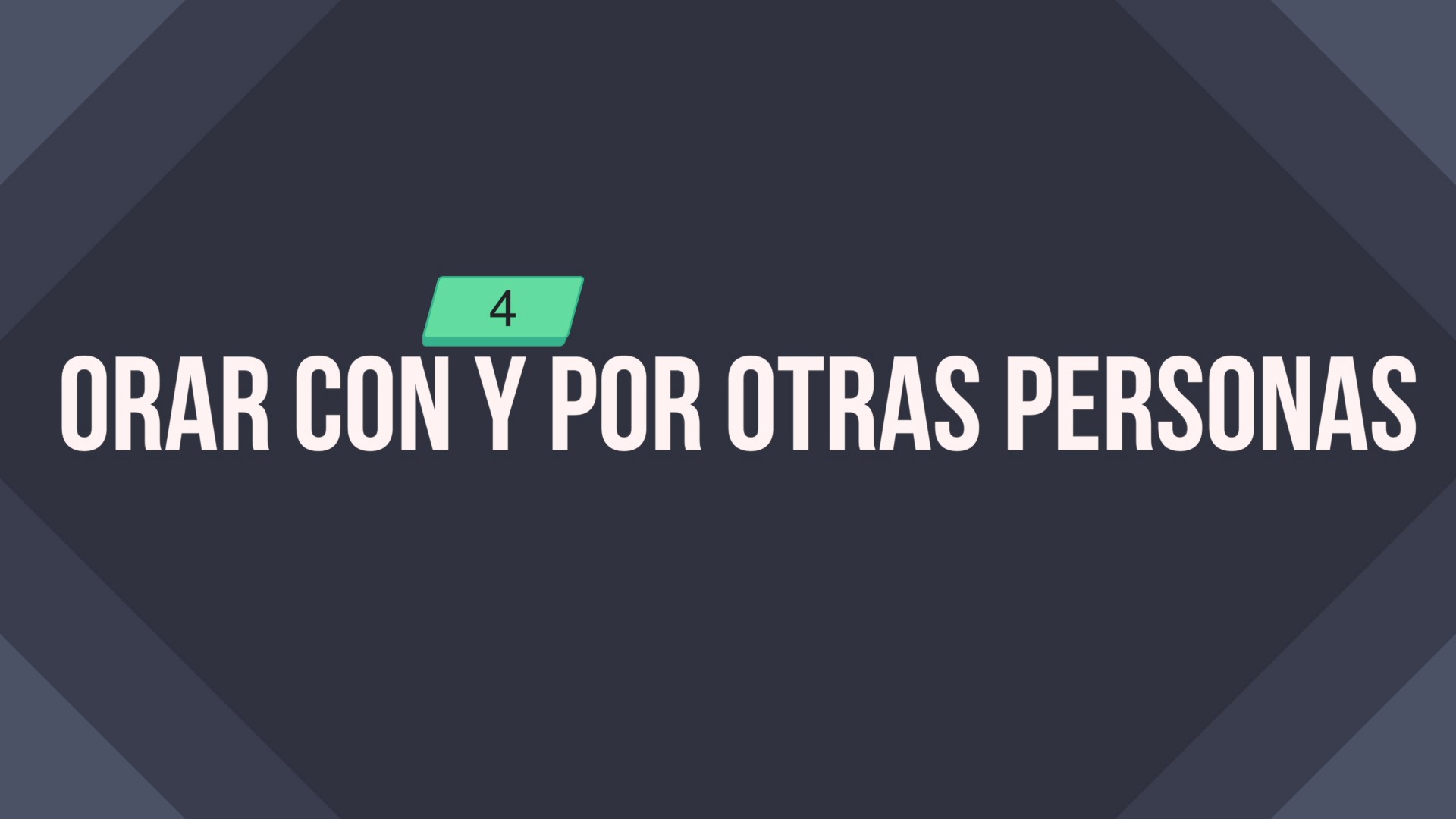 La Palabra Crece- Discípulo #7
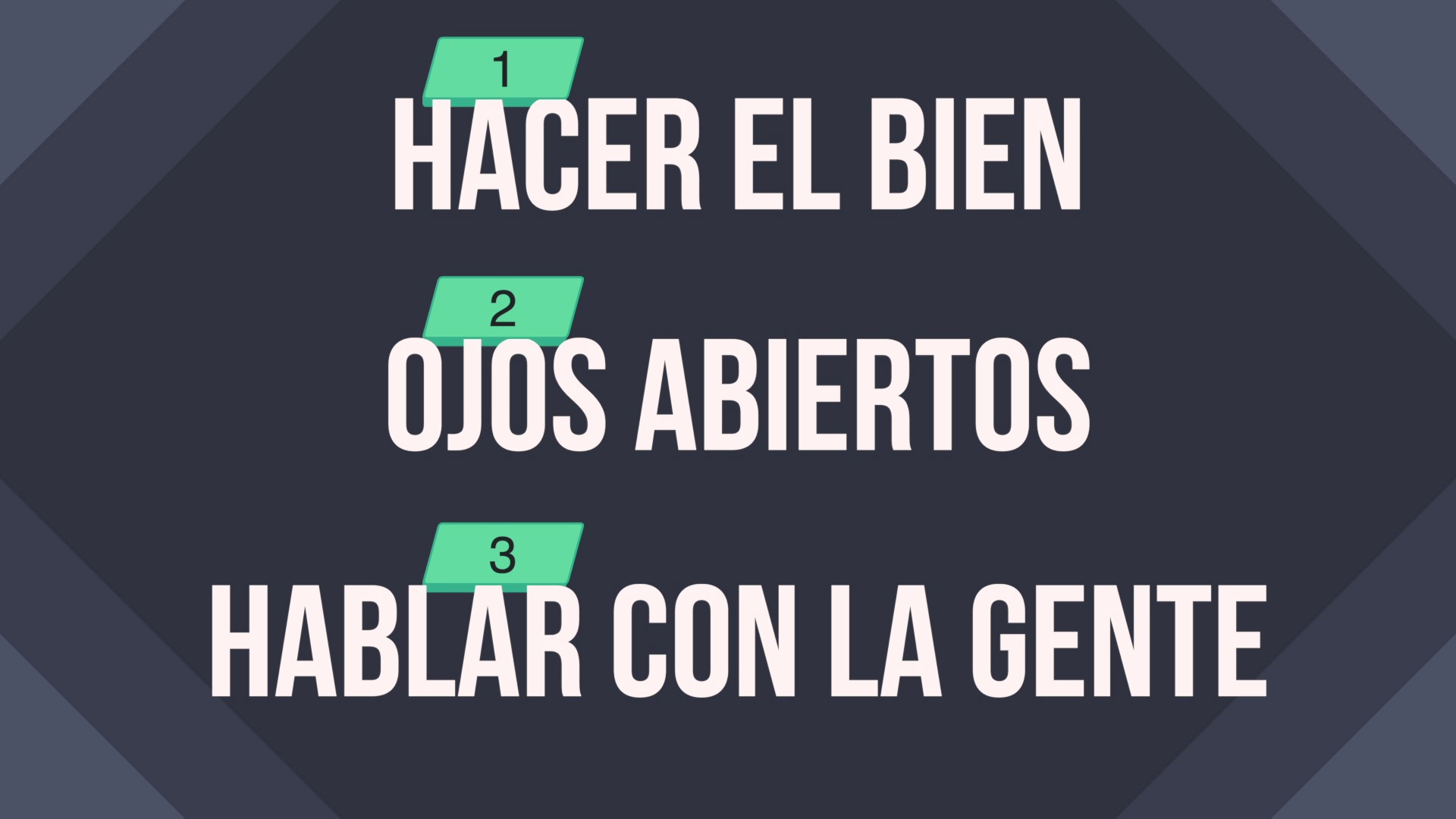 La Palabra Crece- Discípulo #7
Conclusión
Proyecto final ¿hay alguna pregunta?
Día / hora de la próxima clase
La Palabra Crece- Discípulo #2
La oración
La Palabra Crece- Discípulo #7
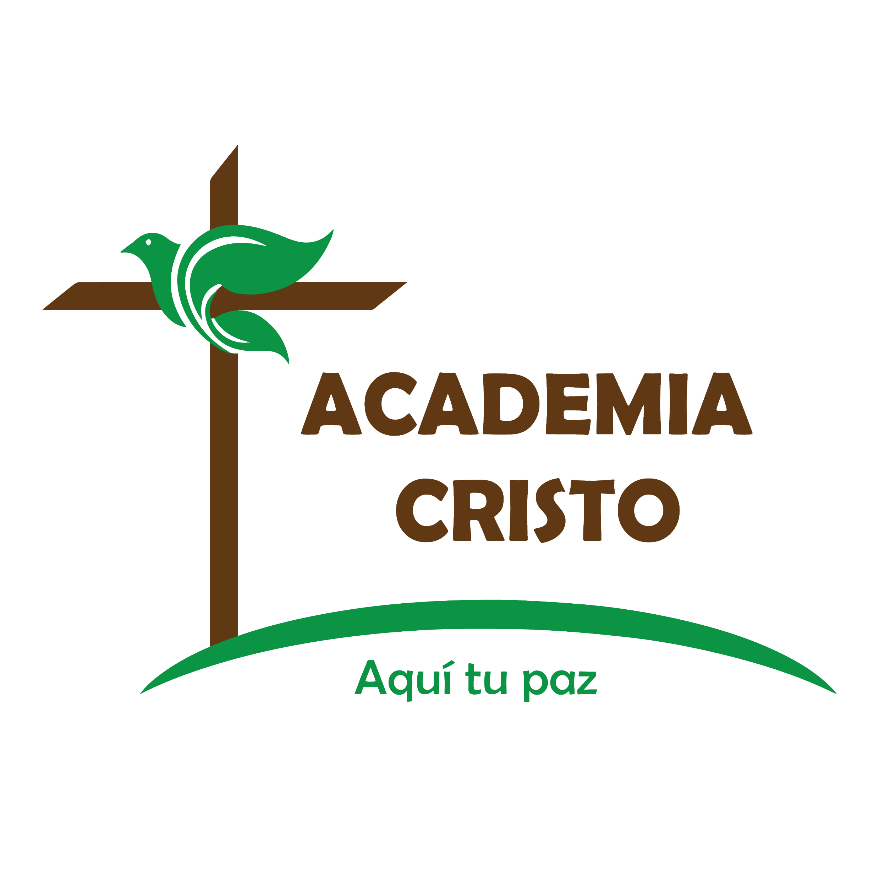 La Palabra Crece- Discípulo
Lección 7